Initial Capstone Presentation
Elisa Hoffmann
Table of contents
01
02
03
Project Summary
Project Outline
Objectives & Report Outline
04
05
06
Status Report
To be done
Goal
What has been done and what needs to be done
Plan of attack and timeline
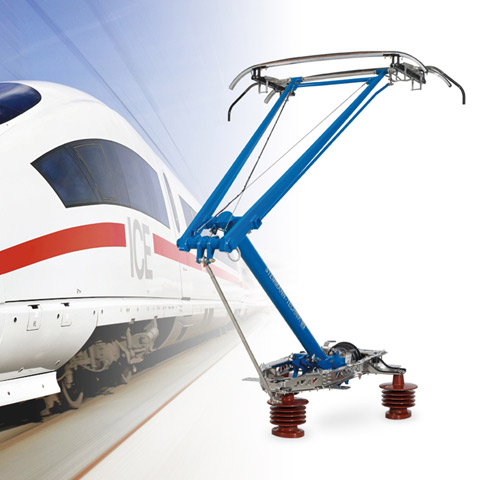 Project Summary
This project aims to explore the design of the pantograph, part of the pantograph-catenary system (PCS), or overhead contact system (OCS) used for high-speed passenger rail using CAD and 3D Printing.
[Speaker Notes: https://www.wabteccorp.com/sites/default/files/2020-07/Wabtec-Transit-Rail-Power-Collection-Pantographs-480x480.jpg]
Project Outline
Background
Understanding and explaining the importance of well-engineered pantograph design
Design
Exploring and creating a working pantograph design using CAD software
Product
Successfully 3D printing a pantograph model
Objectives & Report Outline
Objectives
01
02
03
- Design and 3D print a pantograph model
- Complement the Honors Thesis (and vice versa) 
- Encourage more widespread knowledge of the PCS, its design, and its advantages
History and Uses
Physics Behind the Design
CAD Modeling
Giving a reason for the project
What is the process behind the CAD?
What goes into it?
Final Product
Status Report/To Be Done Summary
Background
Honors Thesis Research has provided ample information and references
Design
DOT Internship has provided skills needed to work with CAD software
Actual CAD design still needs to be done
Product
Production using 3D printers in Keenan Center to be done after design completed
To Be Done– Plan of Attack & Timeline
Goal
- Learn about CAD modeling to 3D printing
- Produce a pantograph model
	- If possible– design and print variations of 
		the model based on research
Sample Pantographs
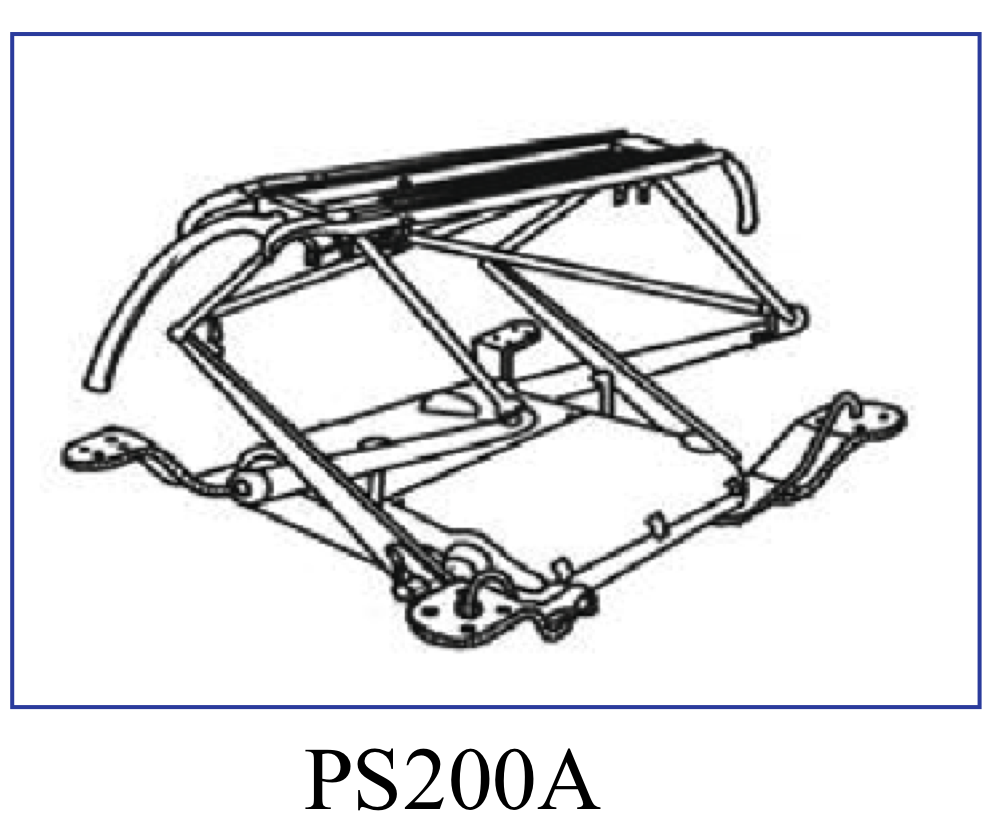 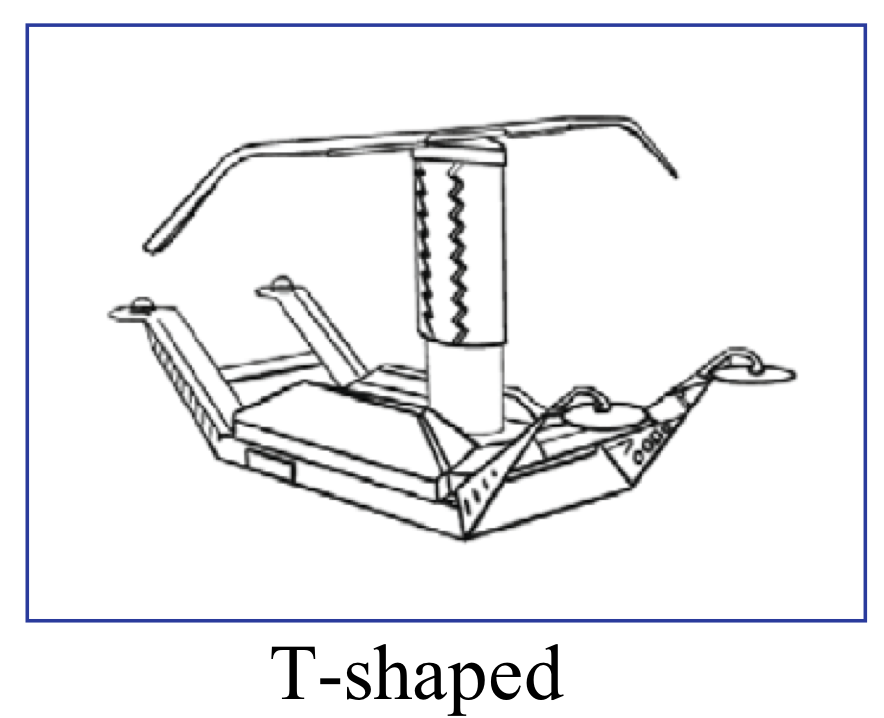 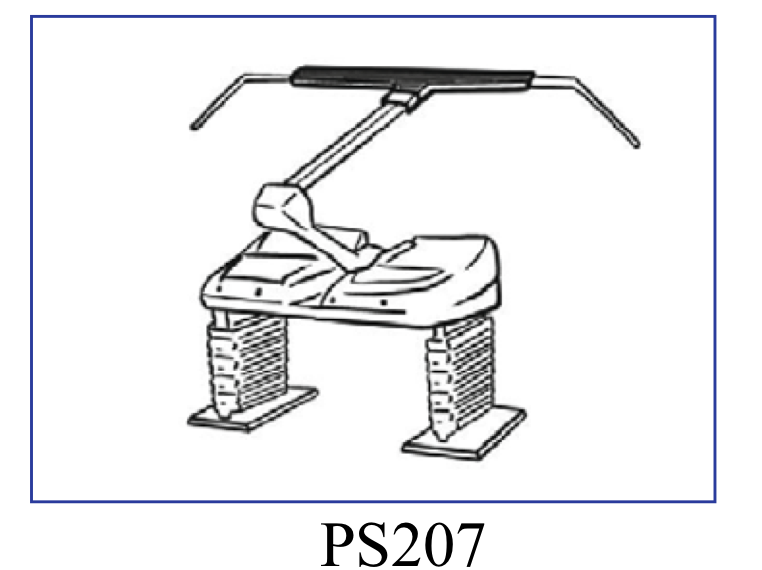 [Speaker Notes: G. Wu et al., Railway Engineering Science 30(4), 437 (2022).]
Thank You
Questions?